LEGS Final Project
Bryan Swartout
LEGS Final Project - Bryan Swartout @ Skyline
Two commitments: 
Support the students’ learning, not the machine’s learning
The polarizing impact of ChatGPT and other Natural Language Processing algorithms
Highlighting innovations on assessment
Hosting/facilitating workshops on AI / ML. Some activities to use: 
Quick,Draw!
Survival of the Best Fit
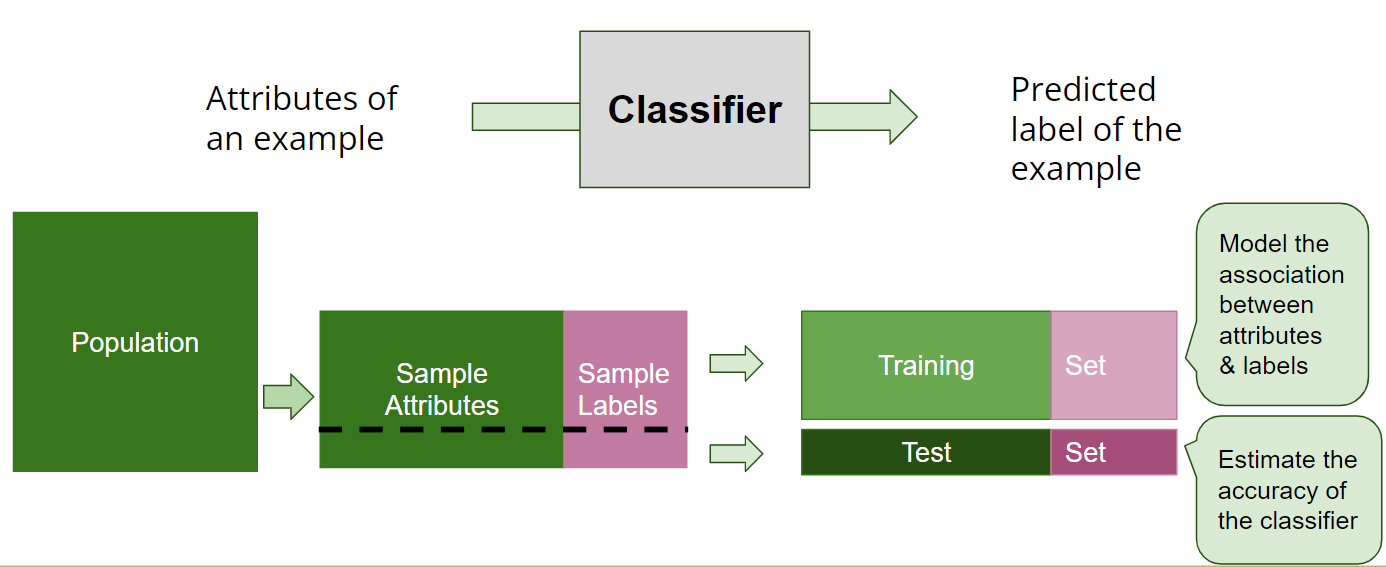 LEGS Final Project - Bryan Swartout @ Beyond
Professional Career
Continue learning to hold AI/ML (as a discipline) accountable 
AI/ML also relies on data, ensure that the training and test data is vetted through the lens of equity/advocacy 
Activism / Social Interactions
Contribute and participate in discussion spaces that empower perspectives that remain critical of the impacts of AI/ML